TOÁN
THỜI GIAN. GIỜ VÀ LỊCH
Chủ đề9
Bài 37
LUYỆN TẬP CHUNG
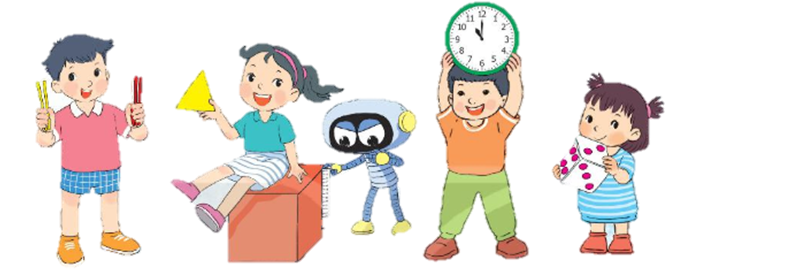 Trang 84/SGK
Đồng hồ chỉ mấy giờ?
1
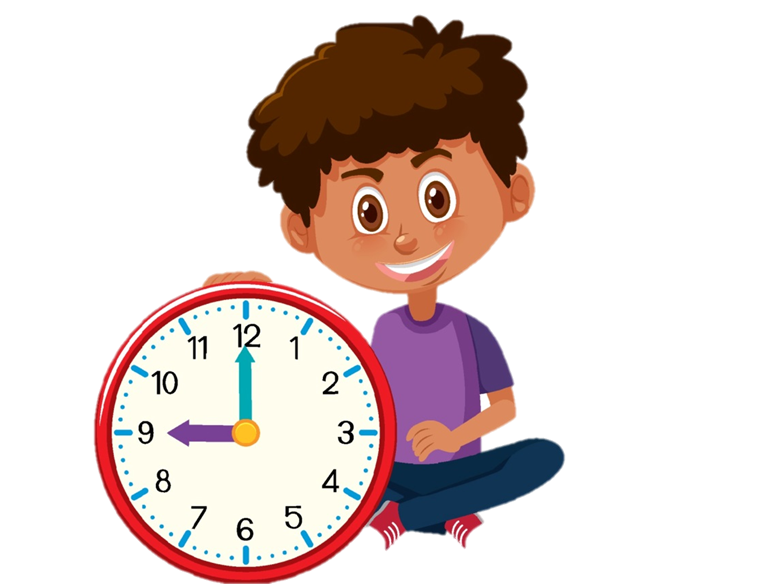 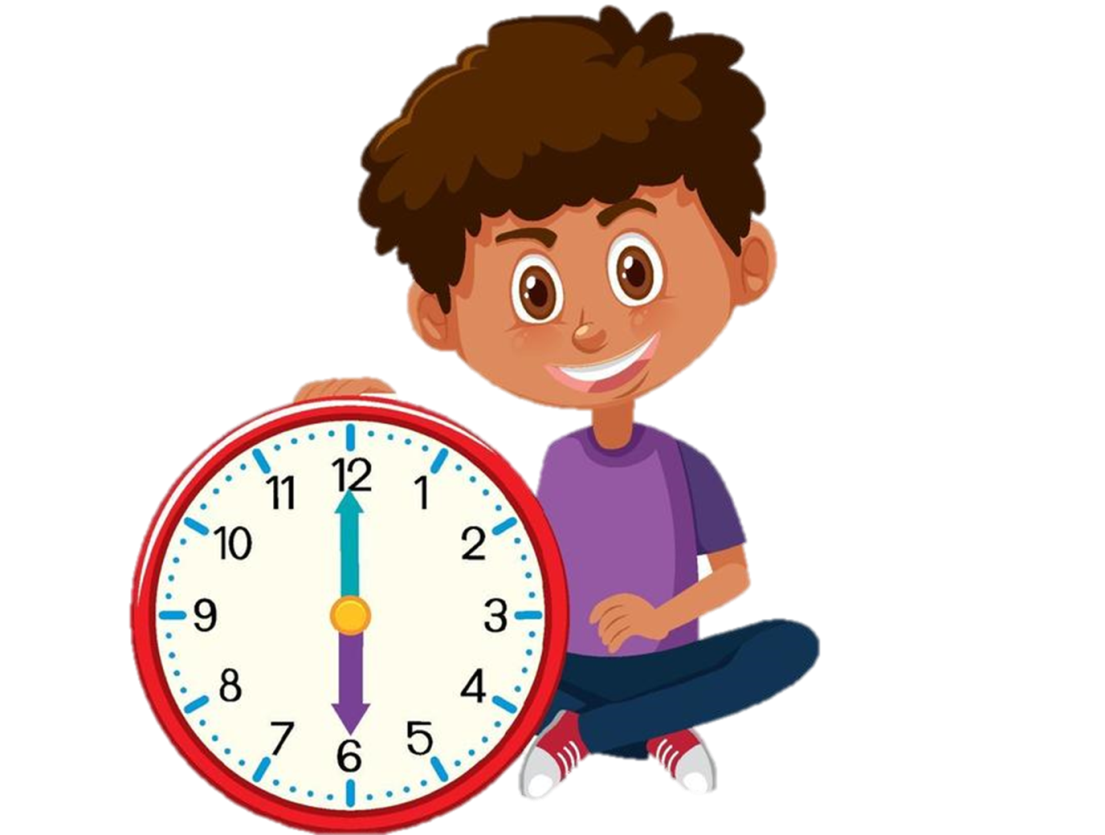 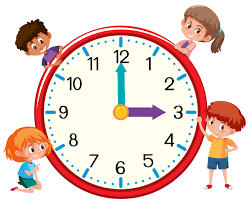 9 giờ
6 giờ
3 giờ
Đây là các hoạt động củ Việt vào trong ngày chủ nhật.
2
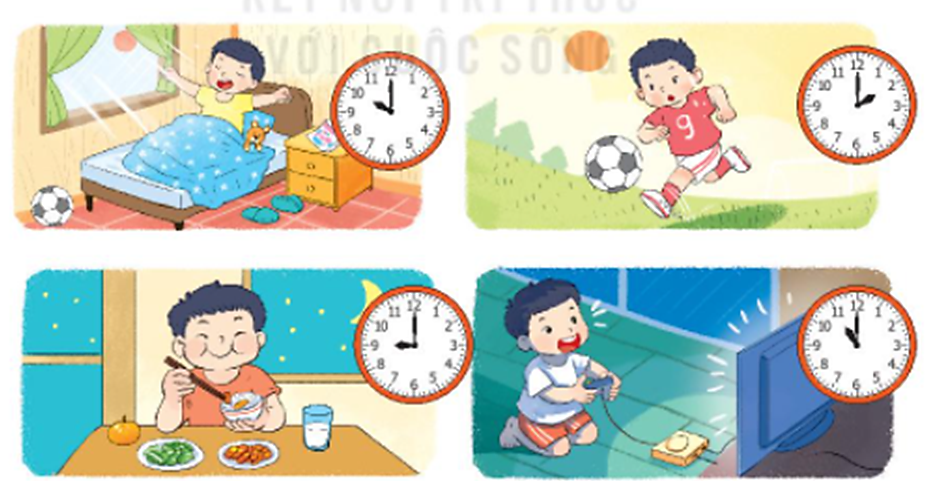 Việt làm gì lúc mấy giờ? Em có nên như Việt không?
Lịch chơi thể thao của Rô-bốt trong một tuần:
3
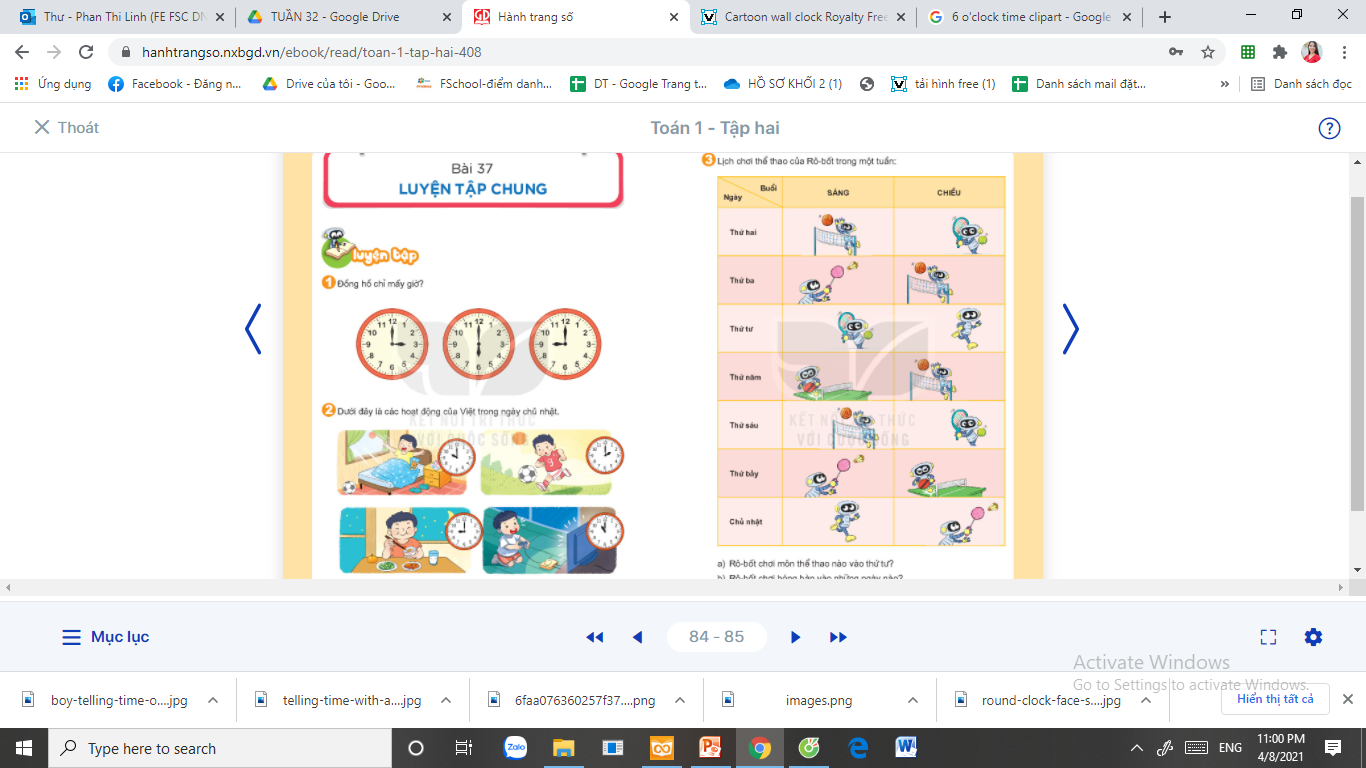 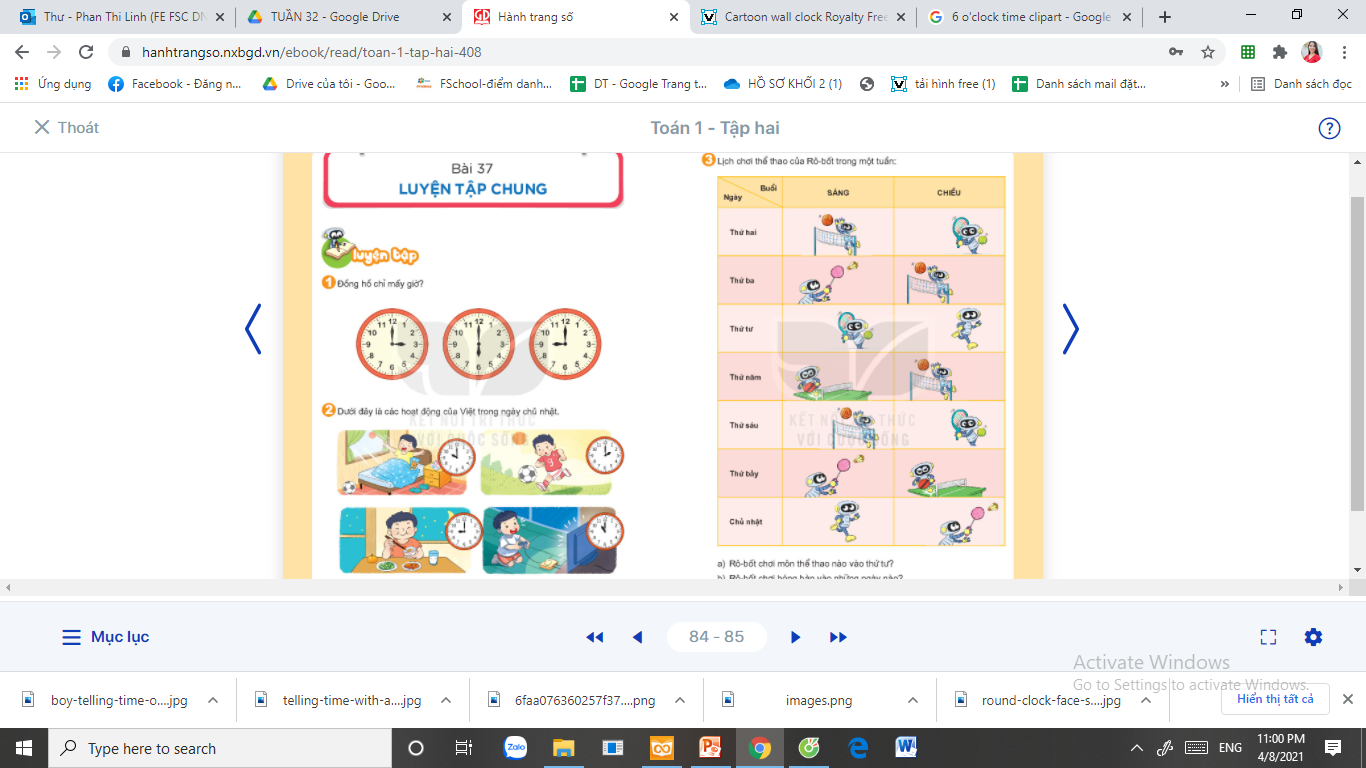 SÁNG
CHIỀU
SÁNG
CHIỀU
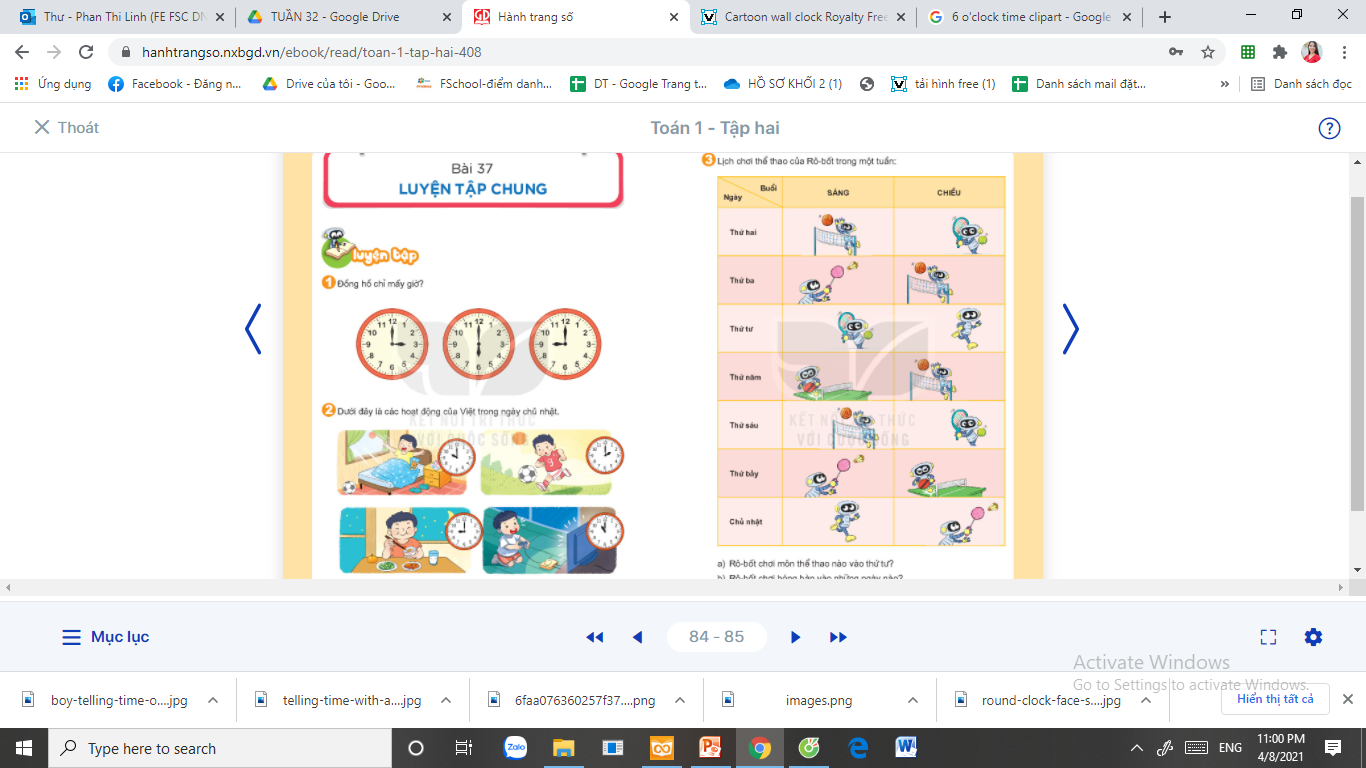 Thứ sáu
Thứ hai
Thứ ba
Thứ bảy
Chủ nhật
Thứ tư
Thứ năm
a) Rô-bốt chơi môn thể thao nào vào thứ tư?
b) Rô-bốt chơi bóng bàn vào những ngày nào?
c) Ngày nào Rô-bốt chơi môn thể thao giống ngày thứ hai?
Dặn dò:
             - Xem lại bài đã học
             - Hoàn thành vở bài tập 
             - Chuẩn bị bài: Luyện tập chung trang 84